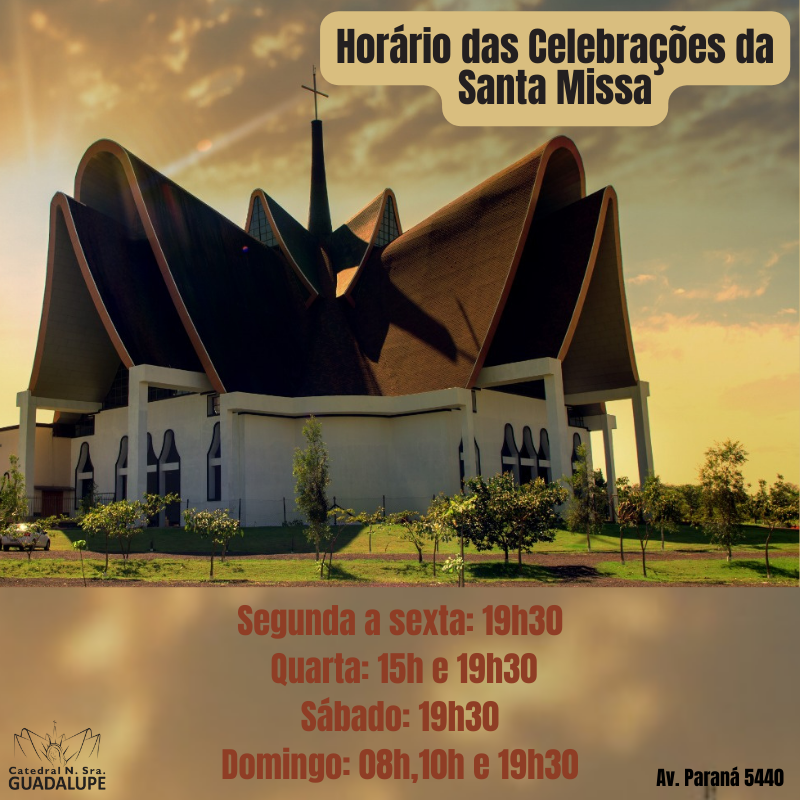 OUTUBRO: 
MÊS MISSIONÁRIO
CANTO DE ENTRADA
CONFESSO A DEUS TODO-PODEROSO E A VÓS, IRMÃOS E IRMÃS, QUE PEQUEI MUITAS VEZES
POR PENSAMENTOS E PALAVRAS, ATOS E OMISSÕES, POR MINHA CULPA, MINHA CULPA, MINHA TÃO GRANDE CULPA, E PEÇO À VIRGEM MARIA, AOS ANJOS E SANTOS E A VÓS, IRMÃOS E IRMÃS, QUE ROGUEIS POR MIM A DEUS, NOSSO SENHOR.
SENHOR, TENDE PIEDADE DE NÓS..
R. SENHOR, TENDE PIEDADE DE NÓS.
CRISTO, TENDE PIEDADE DE NÓS. 
R. CRISTO, TENDE PIEDADE DE NÓS.
SENHOR, TENDE PIEDADE DE NÓS.
R. SENHOR, TENDE PIEDADE DE NÓS.
HINO DE LOUVOR
 
GLÓRIA A DEUS NAS ALTURAS, E PAZ NA TERRA AOS HOMENS POR ELE AMADOS.  SENHOR DEUS, REI DOS CÉUS, DEUS PAI TODO-PODEROSO: NÓS VOS LOUVAMOS, NÓS VOS BENDIZEMOS, NÓS VOS ADORAMOS, NÓS VOS GLORIFICAMOS, NÓS VOS DAMOS GRAÇAS POR VOSSA IMENSA GLÓRIA. 

SENHOR JESUS CRISTO, FILHO UNIGÊNITO, SENHOR DEUS, CORDEIRO DE DEUS, FILHO DE DEUS PAI. VÓS QUE TIRAIS O PECADO DO MUNDO, TENDE PIEDADE DE NÓS. VÓS QUE TIRAIS O PECADO DO MUNDO, ACOLHEI A NOSSA SÚPLICA. VÓS QUE ESTAIS À DIREITA DO PAI, TENDE PIEDADE DE NÓS. SÓ VÓS SOIS O SANTO, SÓ VÓS, O SENHOR, SÓ VÓS, O ALTÍSSIMO, JESUS CRISTO, COM O ESPÍRITO SANTO, NA GLÓRIA DE DEUS PAI.
 
AMÉM.
PRIMEIRA LEITURA
Gn 2, 18-24
O SENHOR TE ABENÇOE DE SIÃO, CADA DIA DE TUA VIDA.
SEGUNDA LEITURA
Hb 2,9-11
ALELUIA, ALELUIA, ALELUIA.
SE AMARMOS UNS AOS OUTROS, DEUS EM NÓS HÁ DE ESTAR; E O SEU AMOR EM NÓS SE APERFEIÇOARÁ.
EVANGELHO
Mc 10, 2-16
ILUMINAI, SENHOR, A VOSSA IGREJA!
OFERTÓRIO
RECEBA O SENHOR POR TUAS MÃOS ESTE SACRIFÍCIO, PARA GLÓRIA DO SEU NOME, PARA NOSSO BEM E DE TODA A SUA SANTA IGREJA.
ORAÇÃO EUCARÍSTICA II
SANTO
ENVIAI O VOSSO ESPÍRITO SANTO!!
SACERDOTE: MISTÉRIO DA FÉ!

TODOS: ANUNCIAMOS, SENHOR A VOSSA MORTE E PROCLAMAMOS A VOSSA RESSURREIÇÃO. 
VINDE, SENHOR JESUS!
ACEITAI, Ó SENHOR A NOSSA OFERTA!
O ESPÍRITO NOS UNA NUM SÓ CORPO!
LEMBRAI-VOS, Ó PAI, DA VOSSA IGREJA!
CONCEDEI-LHES, Ó SENHOR, A LUZ ETERNA!
AMÉM.
SACERDOTE: LIVRAI-NOS, DE TODOS OS MALES, Ó PAI, E DAI-NOS HOJE A VOSSA PAZ. AJUDADOS PELA VOSSA MISERICÓRDIA, SEJAMOS SEMPRE LIVRES DO PECADO E PROTEGIDOS DE TODOS OS PERIGOS, ENQUANTO AGUARDAMOS A FELIZ ESPERANÇA E A VINDA DO NOSSO SALVADOR, JESUS CRISTO. Cristo.

TODOS: VOSSO É O REINO, O PODER E A GLÓRIA PARA SEMPRE!
COMUNGUE COM REVERÊNCIA NA FRENTE DO SACERDOTE OU MINISTRO.
COMUNHÃO
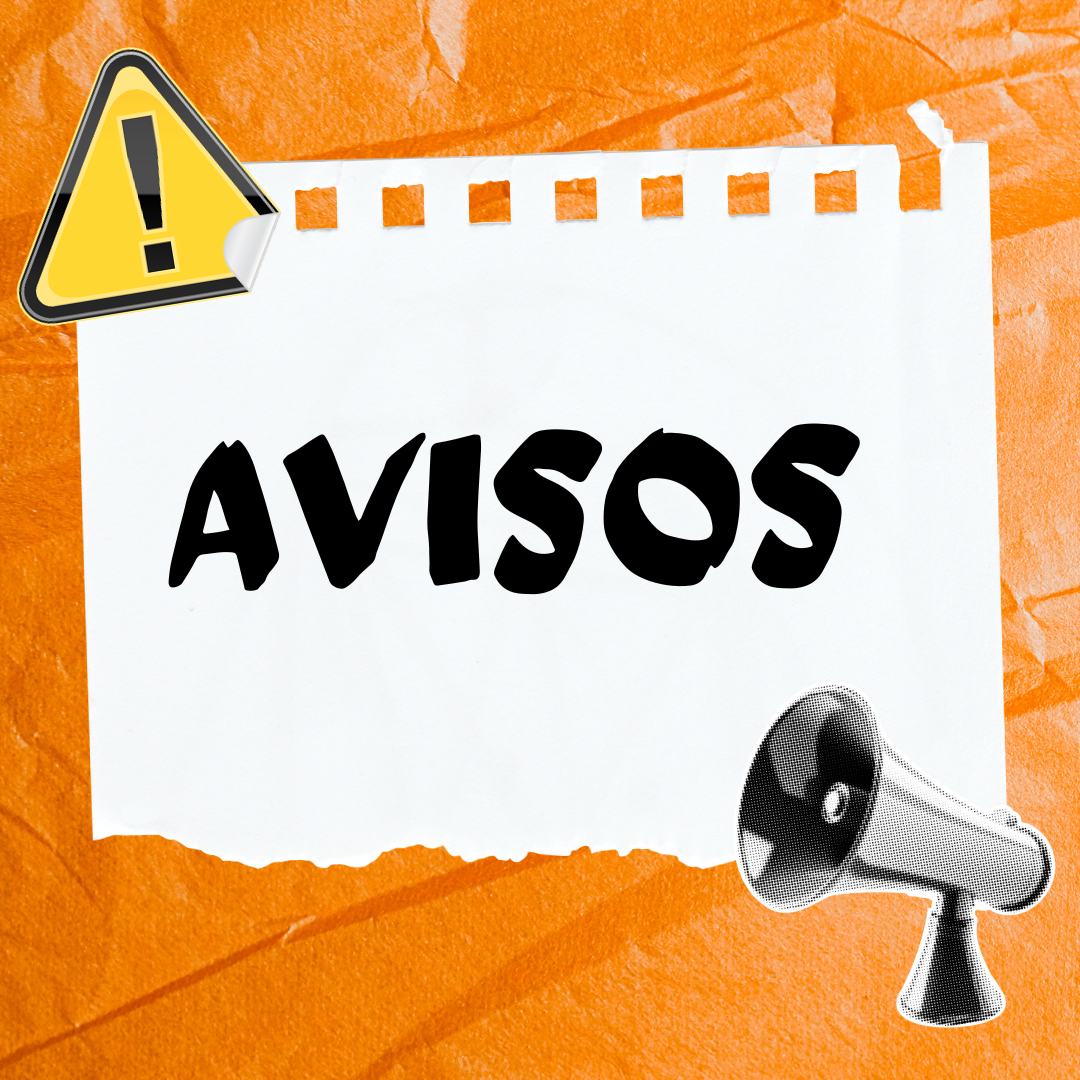 AVISOS
24º DOMINGO DO TEMPO COMUM
DIA DE DEVOÇÃO A NOSSA SENHORA DE GUADALUPE E DIA DE NOSSA SENHORA APARECIDA
DIA 12 DE OUTUBRO 
SANTA MISSA 07H E 19H30

* NÃO HAVERÁ TERÇO E NEM ADORAÇÃO AO SANTÍSSIMO SOMENTE AS MISSAS.
24º DOMINGO DO TEMPO COMUM
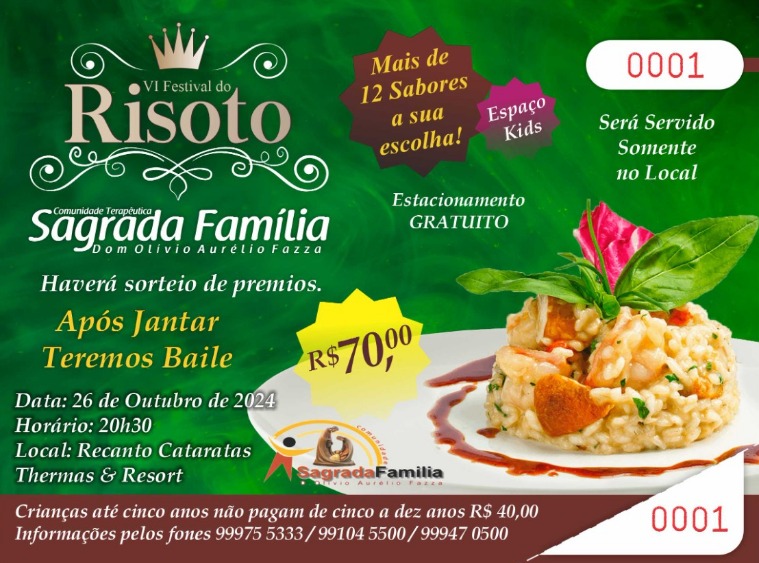 CONVITES A VENDA NA SECRETARIA PAROQUIAL
CAMPANHA PARA AQUISIÇÃO DO AR CONDICIONADO

A CATEDRAL LANÇOU A CAMPANHA PARA AQUISIÇÃO DE AR CONDICIONADO PARA A NAVE CENTRAL. 
COM A OBRA CONCLUÍDA, ESTE ATO DE SOLIDARIEDADE VAI SER TRADUZIDO EM MAIS CONFORTO E COMODIDADE PARA OS FIÉIS CATÓLICOS E TURISTAS QUE FREQUENTAM E VISITAM A CATEDRAL.
MAIS UMA VEZ CONTAMOS COM A COLABORAÇÃO DE TODOS NESTA CAMPANHA. 
SERÃO ACEITAS DOAÇÕES A PARTIR DE R$ 50.00 POR MÊS. O IMPORTANTE É A MOBILIZAÇÃO DE TODOS PARA QUE CONSIGAMOS ADQUIRIR O AR CONDICIONADO DA IGREJA O QUANTO ANTES.
24º DOMINGO DO TEMPO COMUM
24º DOMINGO DO TEMPO COMUM
CAMPANHA PARA AQUISIÇÃO DO AR CONDICIONADO


OS NOMES DE TODOS OS COLABORADORES SERÃO INSERIDOS NAS INTENÇÕES DAS MISSAS. QUEREMOS, ASSIM, SEMPRE PEDIR CADA VEZ MAIS, BENÇÕES E GRAÇAS DIVINAS PARA OS FIÉIS QUE SEMPRE ESTÃO COLABORANDO COM A CASA MÃE DA DIOCESE DE FOZ DO IGUAÇU.
 
PROCURE A SECRETARIA PAROQUIAL PARA MAIORES INFORMAÇÕES.
NOSSA UNIDADE É A CATEDRAL  
NELA TODAS AS COMUNIDADES SE TORNAM UMA!
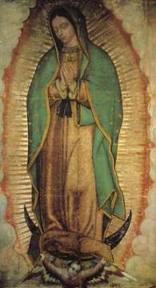 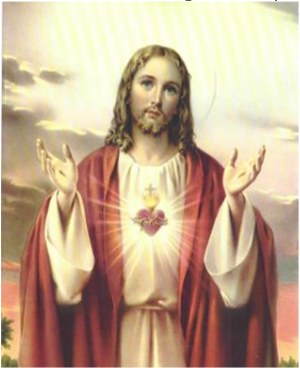 Sagrado Coração de Jesus
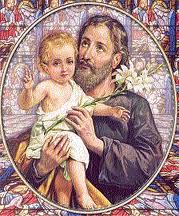 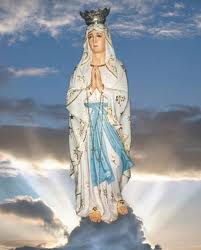 S.José Operário
N.Sª de Lurdes
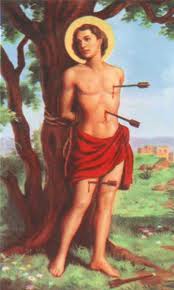 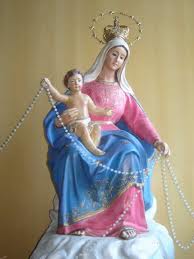 São Sebastião
N.Sª do Rosário
N.Sª de Guadalupe
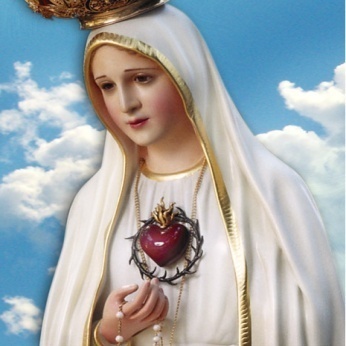 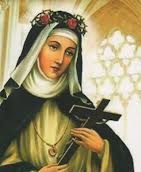 N.Sª de Fátima
Sta. Rosa de Lima